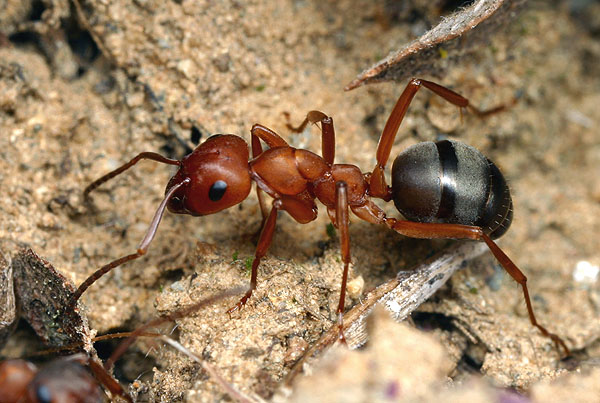 урок у муравья
притчи 6:6-11
Притчи 6:6-11 
6	Пойди к муравью, ленивец, посмотри на действия его, и будь мудрым. 
7 	Нет у него ни начальника, ни приставника, ни повелителя; 
8 	но он заготовляет летом хлеб свой, собирает во время жатвы пищу свою. 
9 	Доколе ты, ленивец, будешь спать? когда ты встанешь от сна твоего? 
10 	Немного поспишь, немного подремлешь, немного, сложив руки, полежишь: 
11 	и придет, как прохожий, бедность твоя, и нужда твоя, как разбойник.
Самоорганизованность
Своевременность
Приоритетность
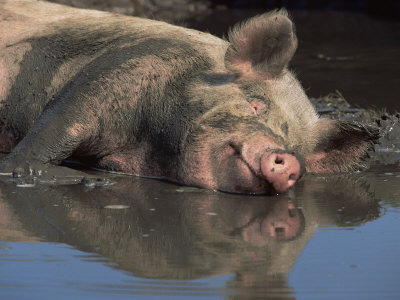 добрый совет ленивцу
притчи 6:6-11
Поменять сердце
Жить целеустремленно
Жить для Господа
практическое применение
Поменять свое отношение
Научитесь говорить "нет"
Занимайтесь тем, что ценно для вечности
Не ленись жить! Живи для Господа!